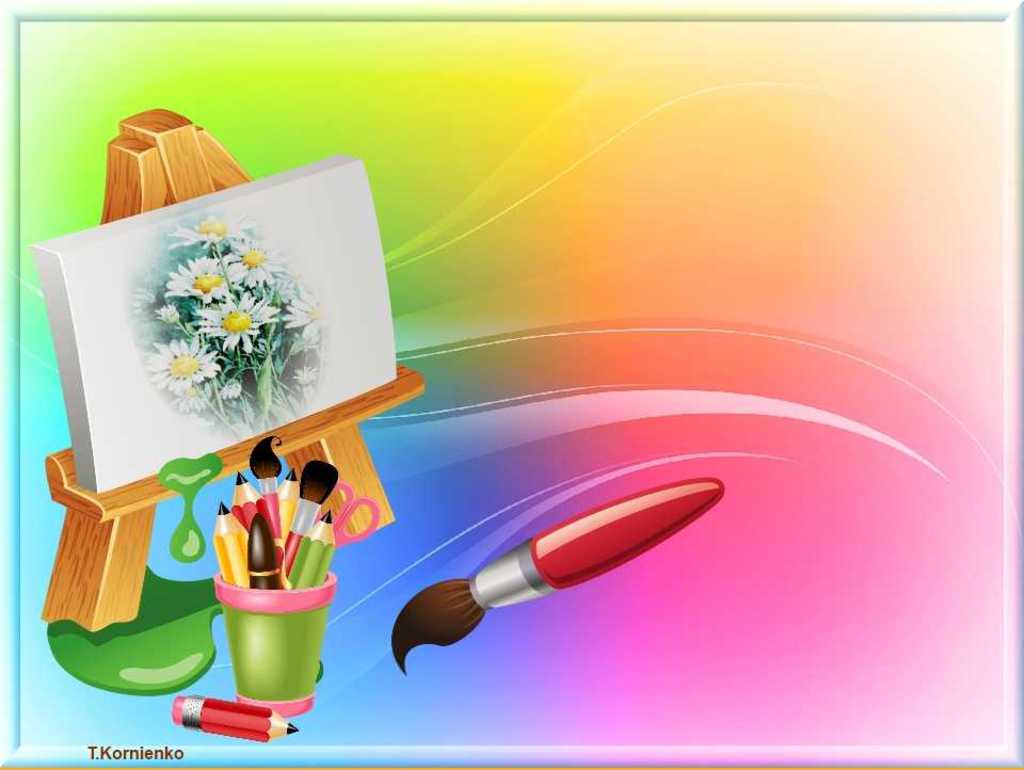 Муниципальное бюджетное дошкольное образовательное учреждение г. Иркутска детский сад №15
Воспитатель: Полухина А.Ф

         Иркутск, 2020
Развитие творческих
 способностей детей старшего
 дошкольного возраста 
 посредством рисования
 по алгоритмическим схемам
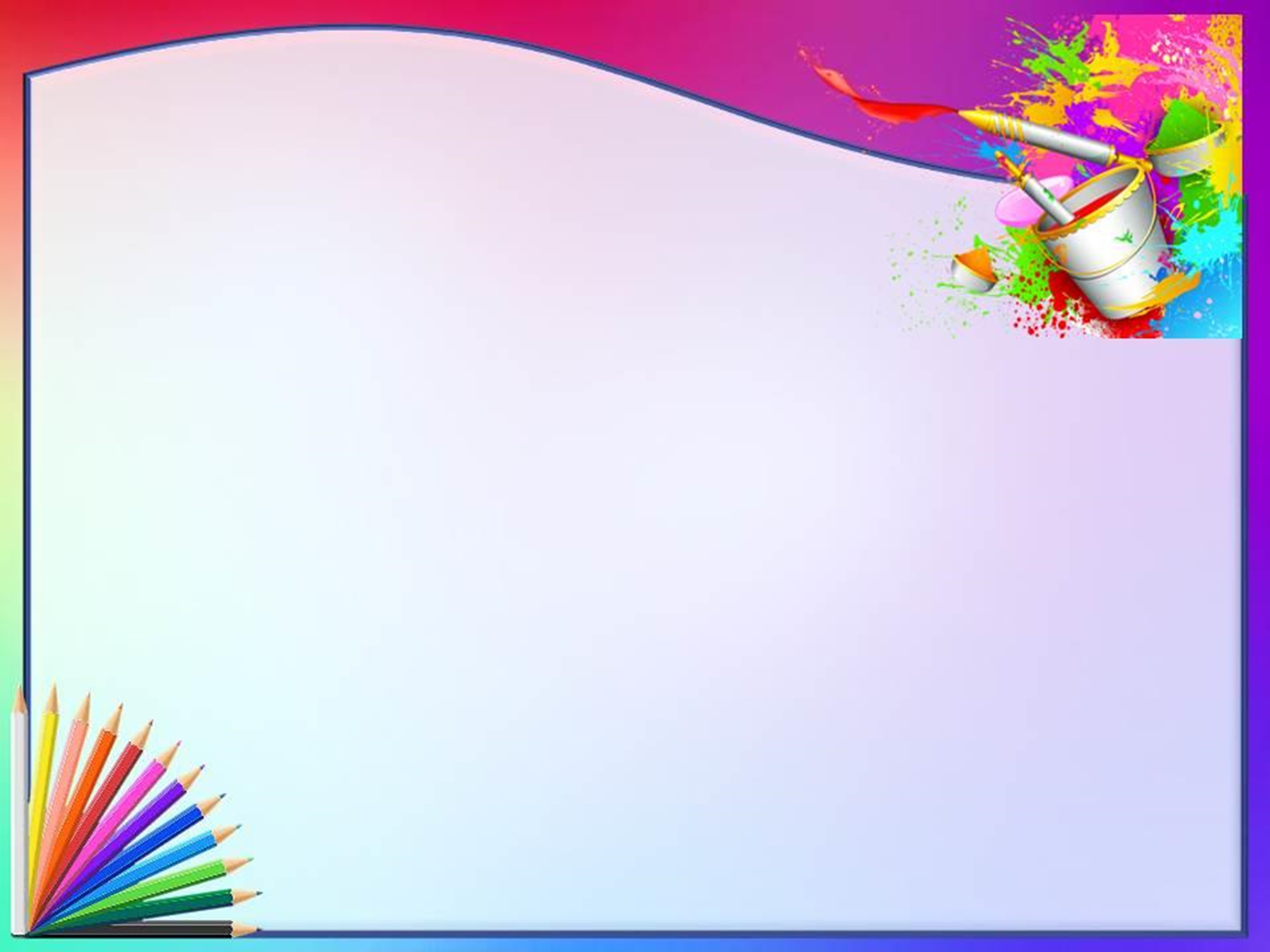 Актуальность

Рисование – один из любимых видов детской 
деятельности. Однако у некоторых ребят 
рисование вызывает затруднение, и они обращаются за помощью к родителям. Но не все взрослые умеют рисовать, поэтому не все могут правильно и грамотно научить ребенка изображать предмет или сюжет. На помощь современным педагогам в изобразительно-художественной деятельности приходят алгоритмы и технологические карты, которые необходимо использовать при обучению детей созданию 	определенных образов. Они помогают понять ребенку, 	     как пошагово изобразить предмет либо 			самостоятельно создать сюжет.
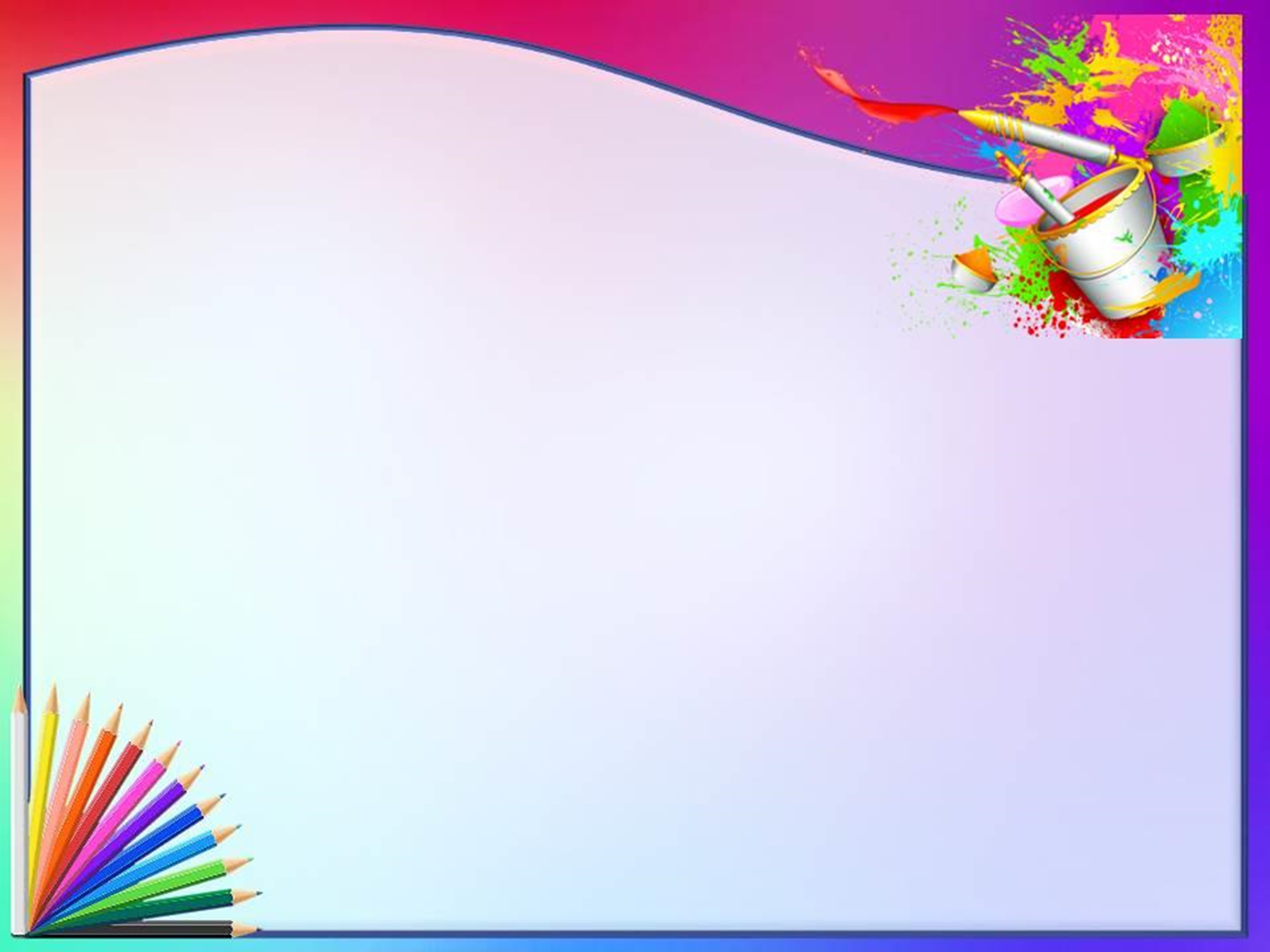 Цель:
Развитие творческих
 способностей детей старшего
 дошкольного возраста 
 посредством рисования
 по алгоритмическим схемам
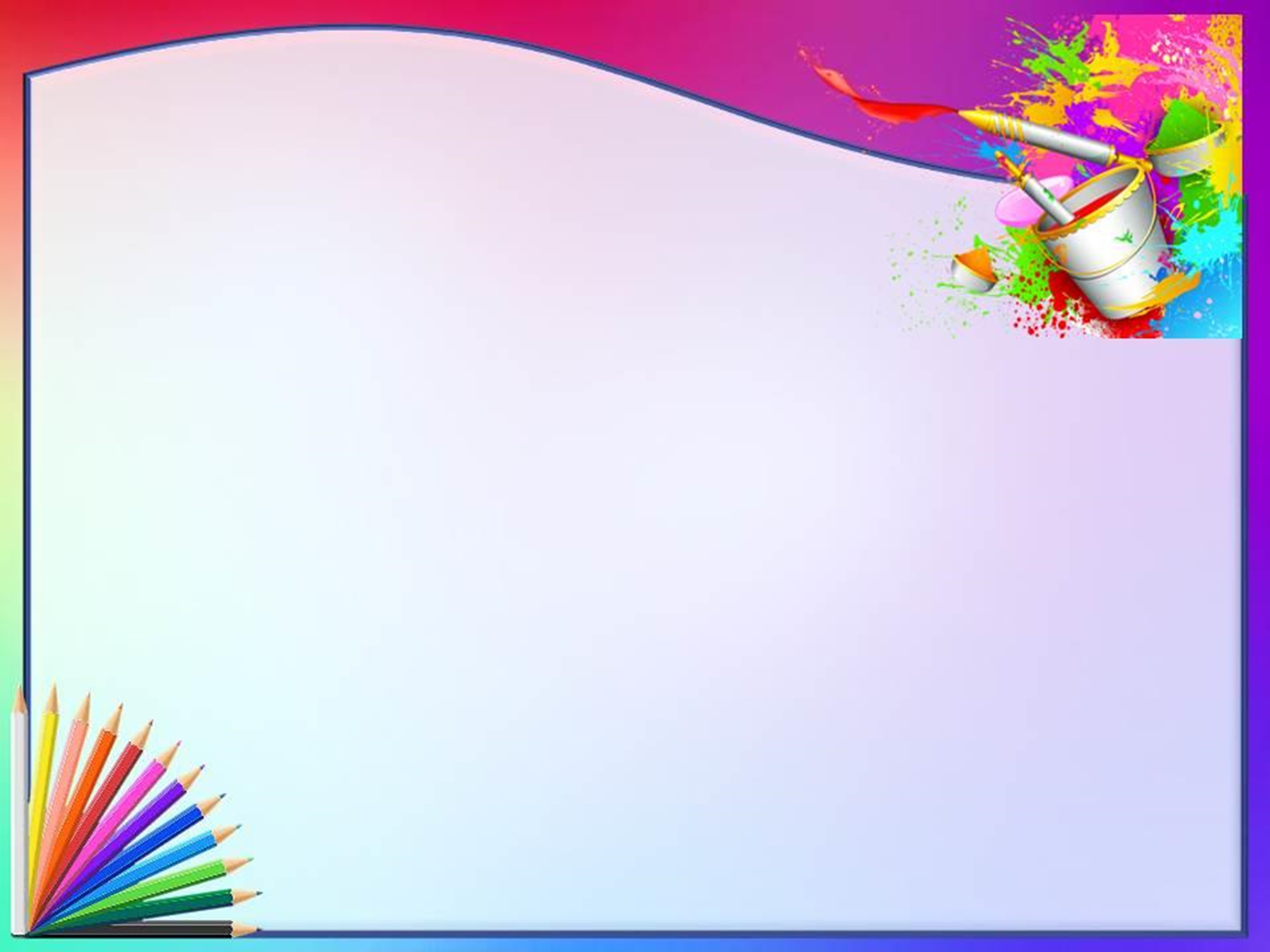 Задачи :
Формирование умения анализировать  и соблюдать последовательность изображения рисунка по алгоритмической схеме;
Овладение навыками рисования  по алгоритмическим схемам;
Воспитание  положительного отношения к изобразительной деятельности  посредством применения  алгоритмических схем
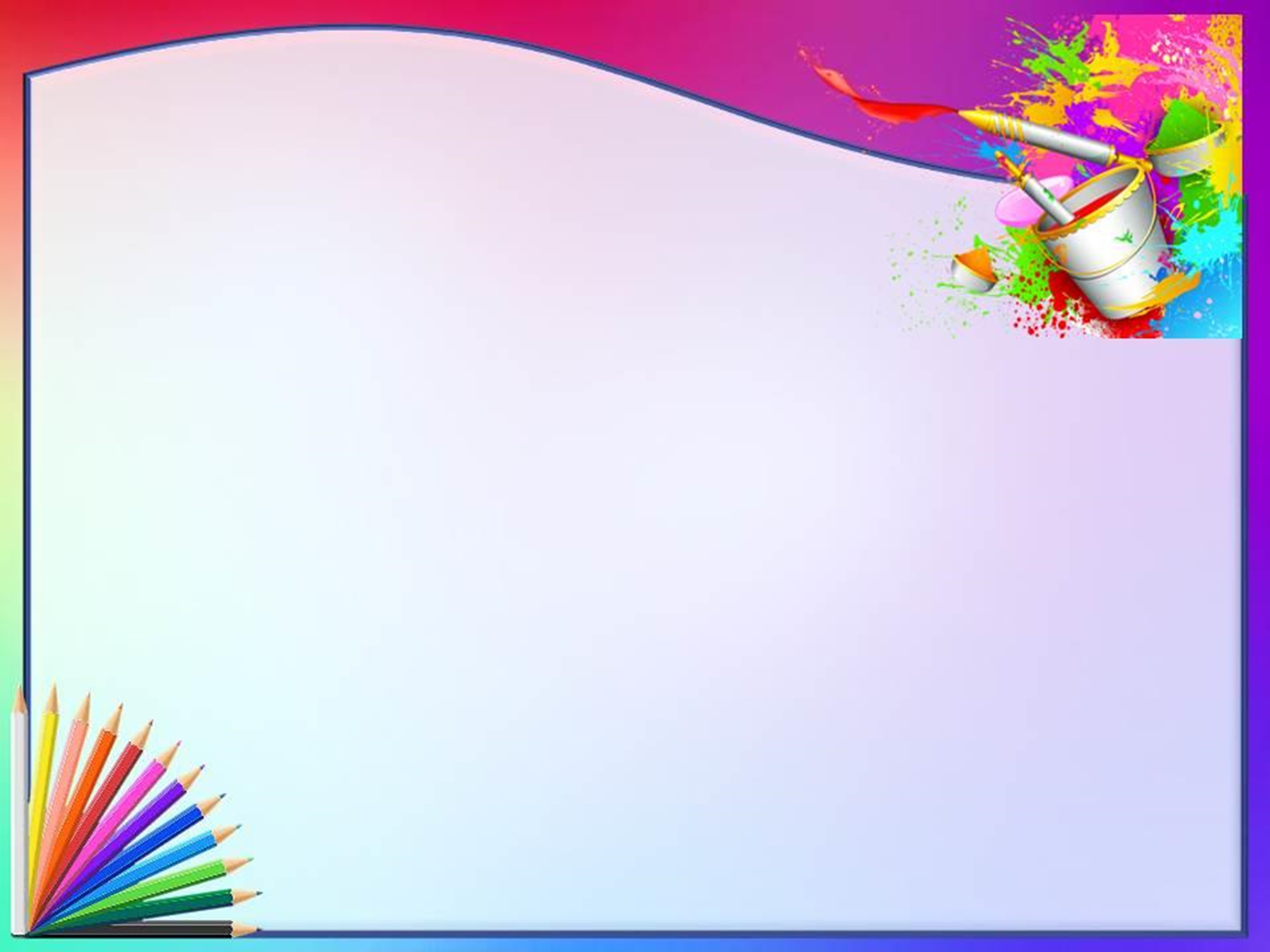 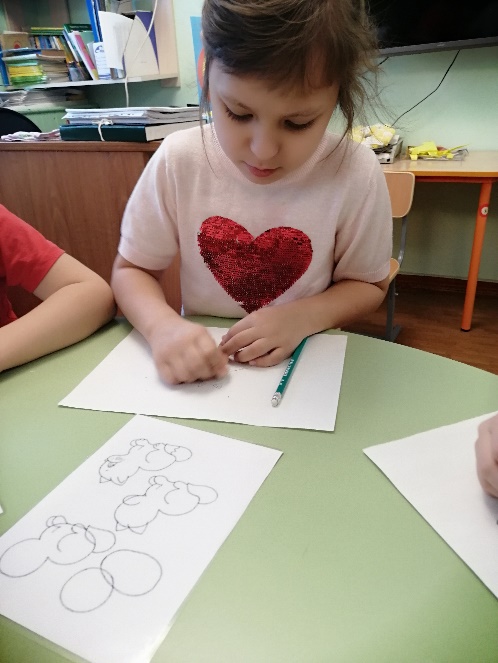 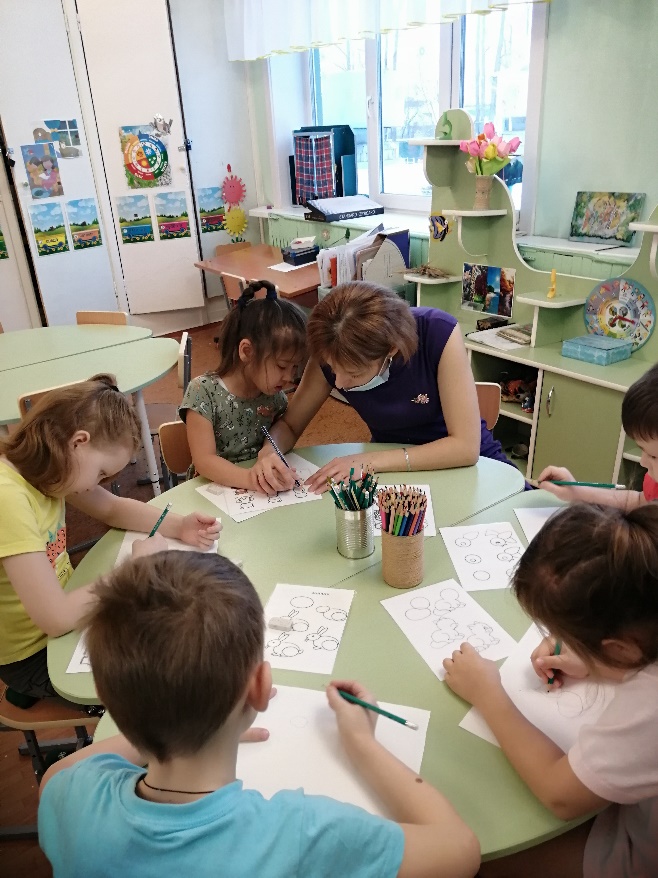 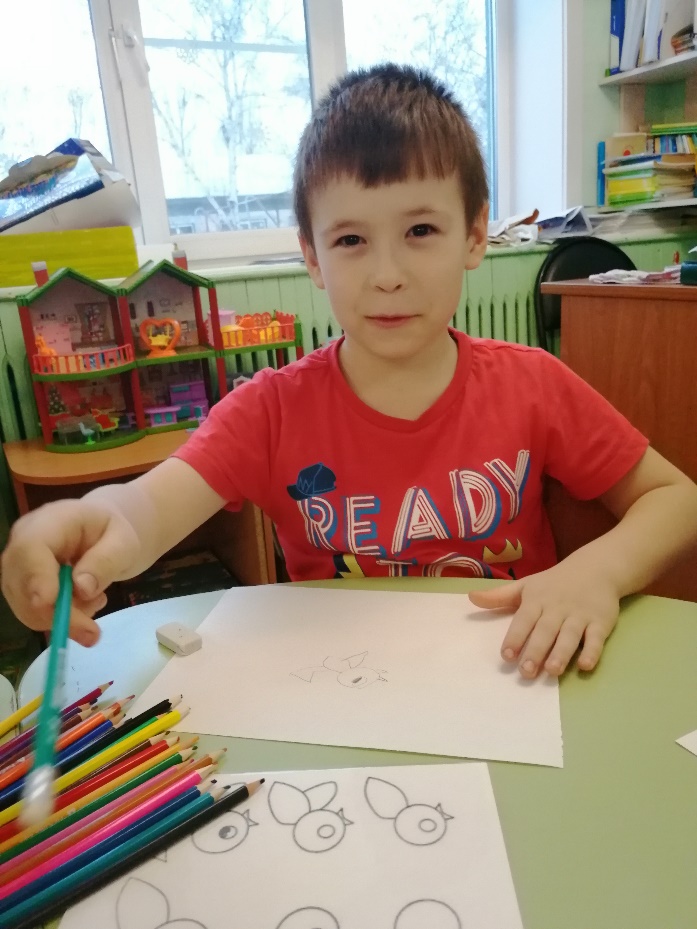 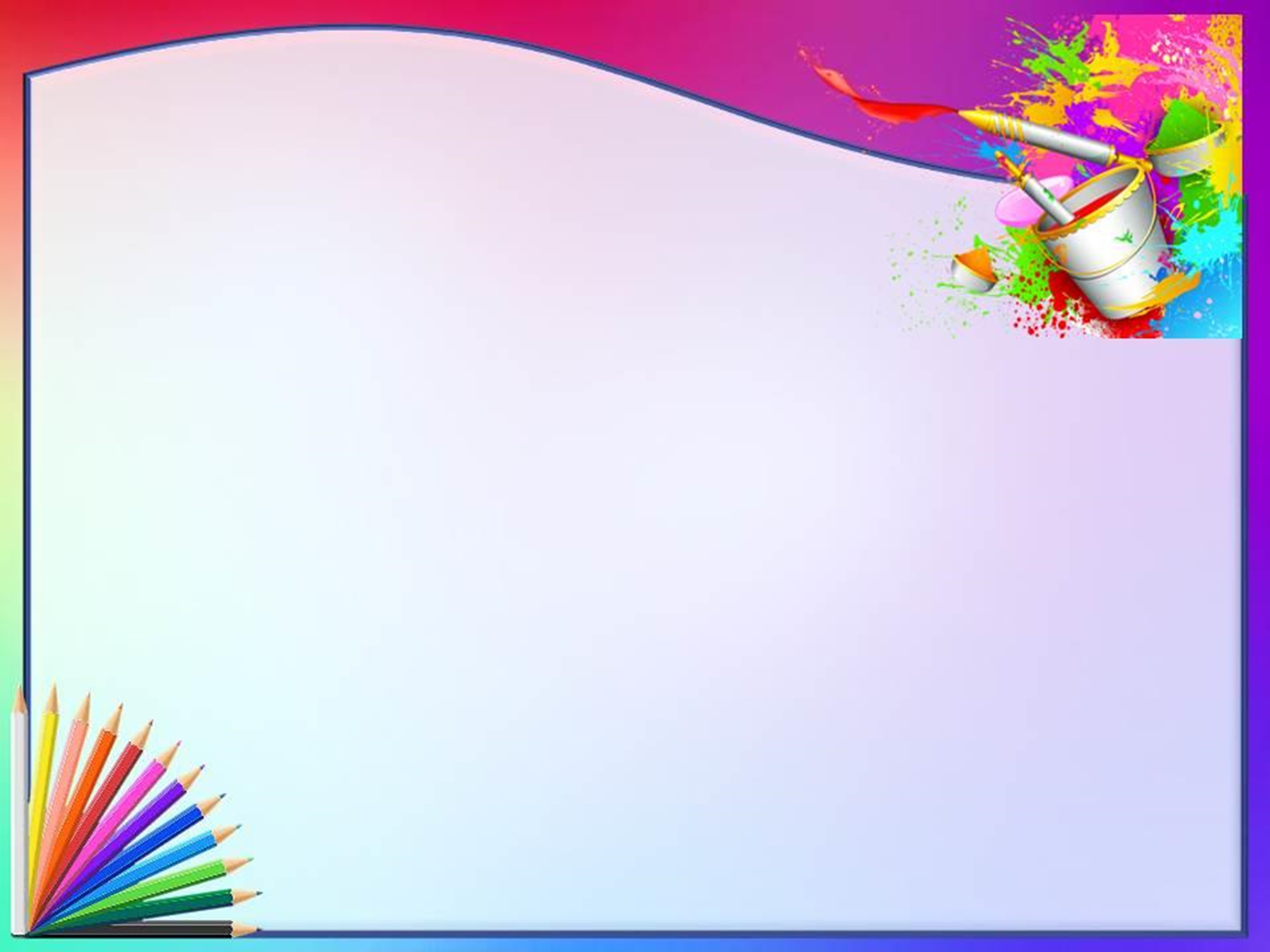 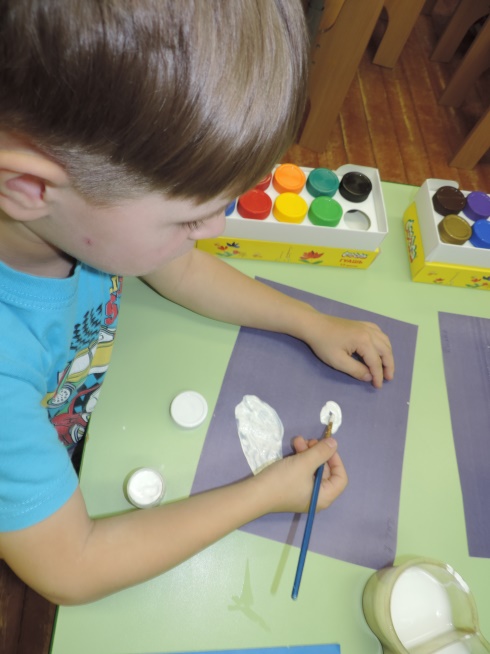 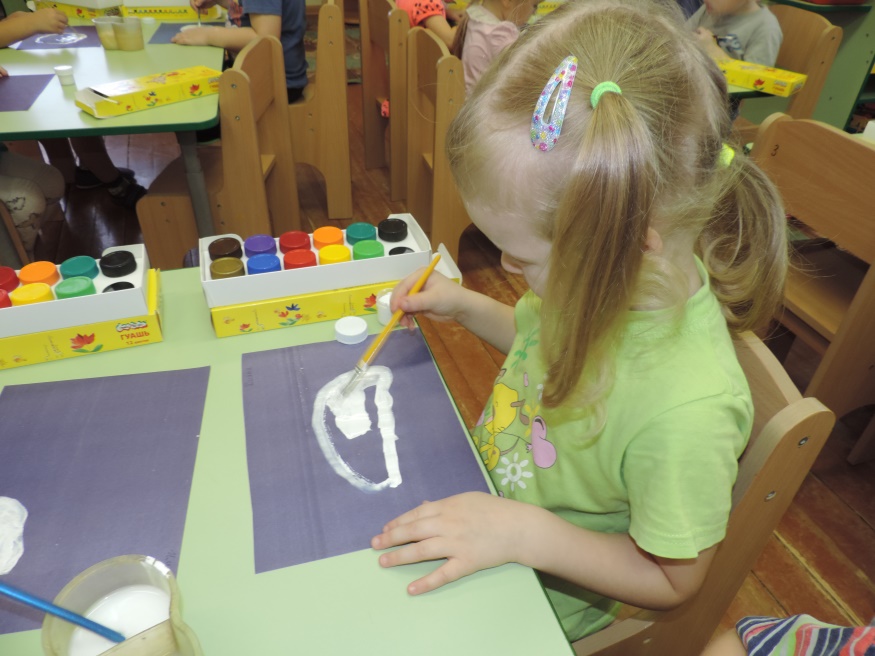 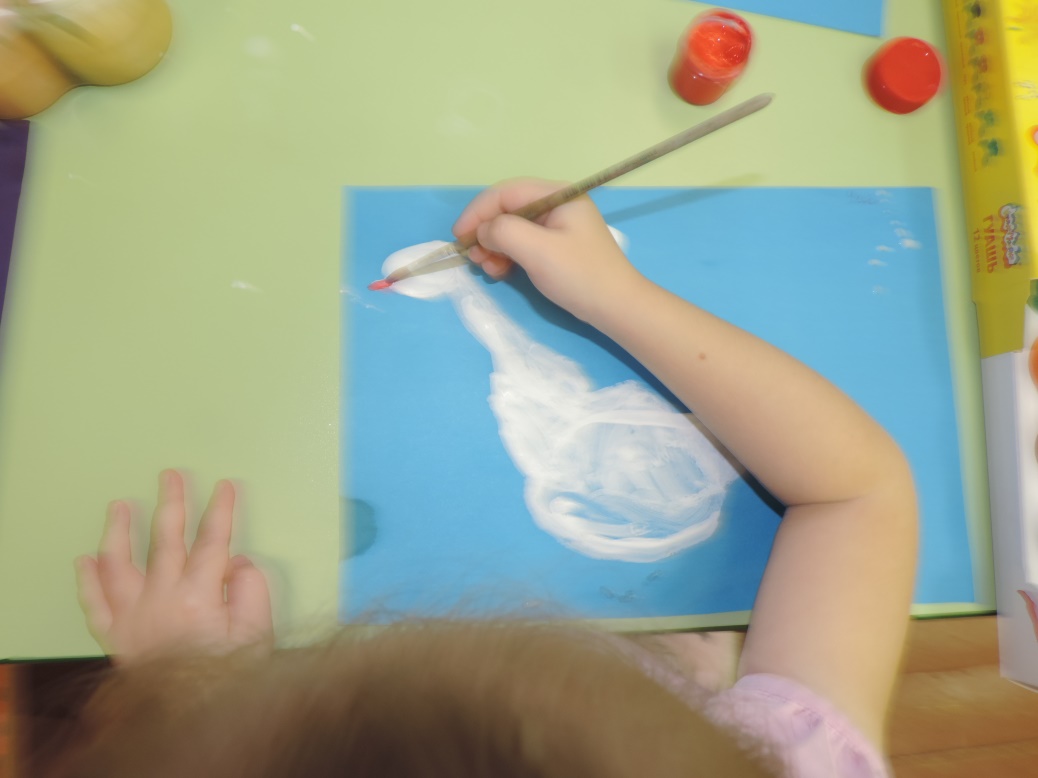 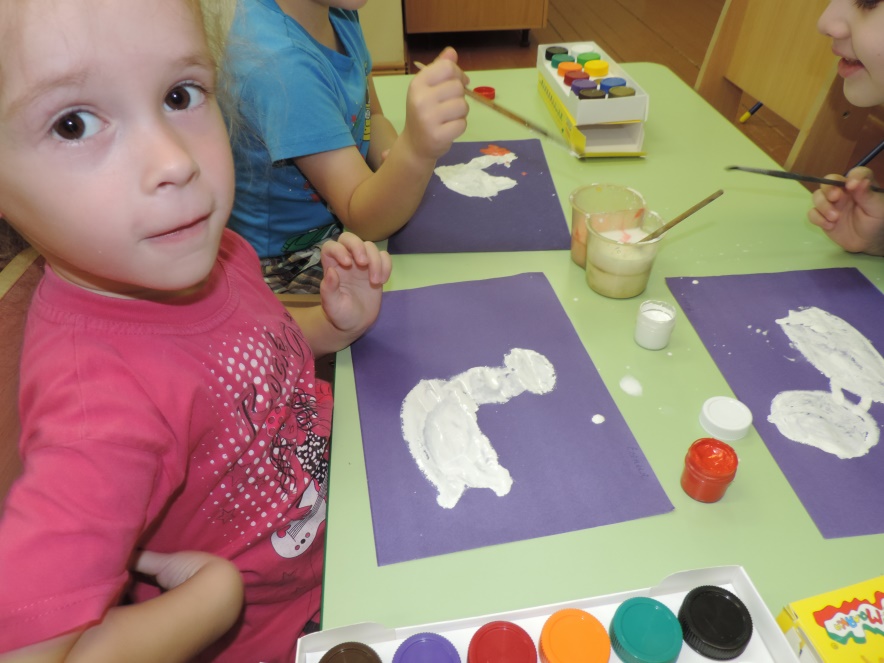 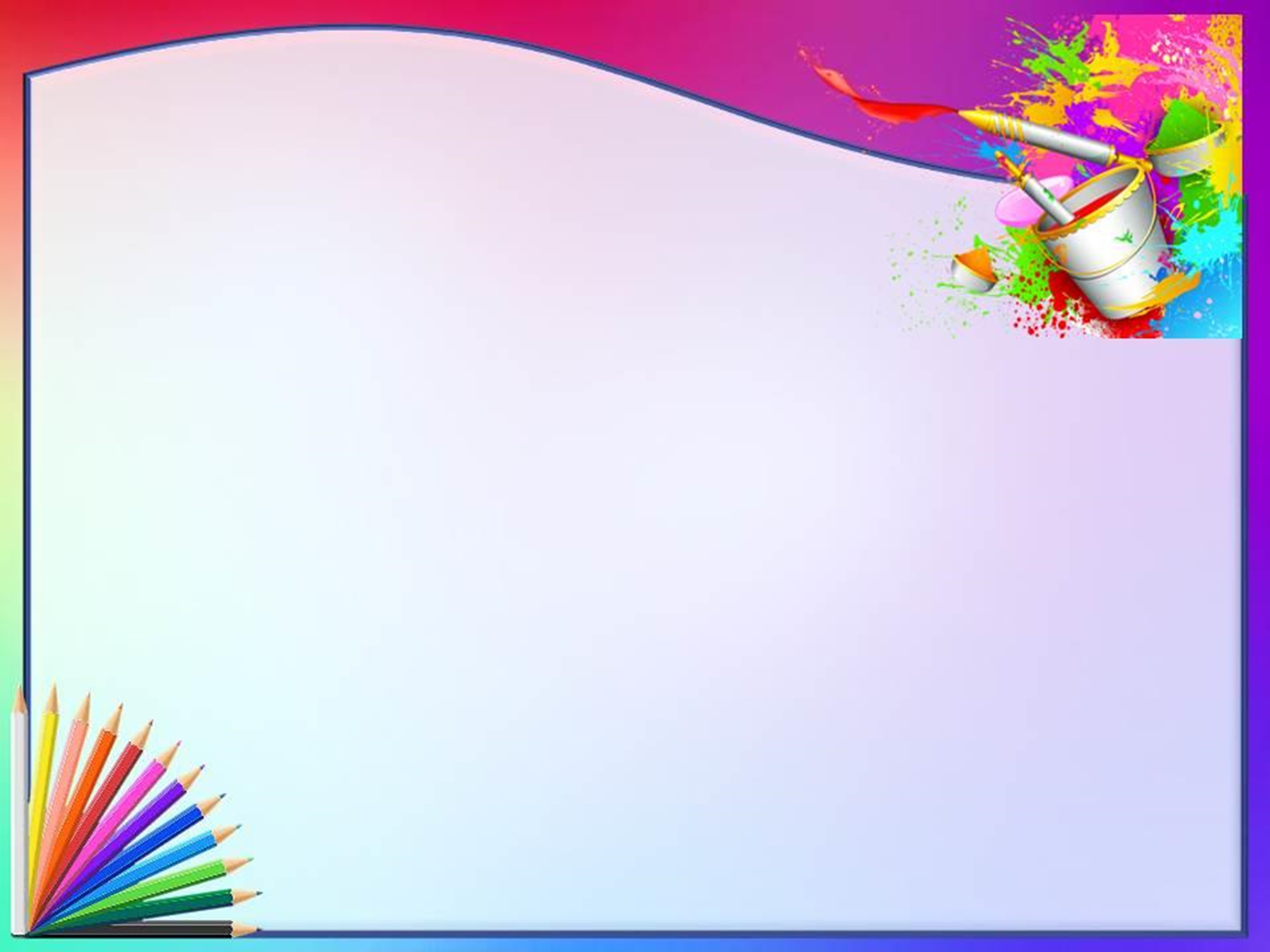 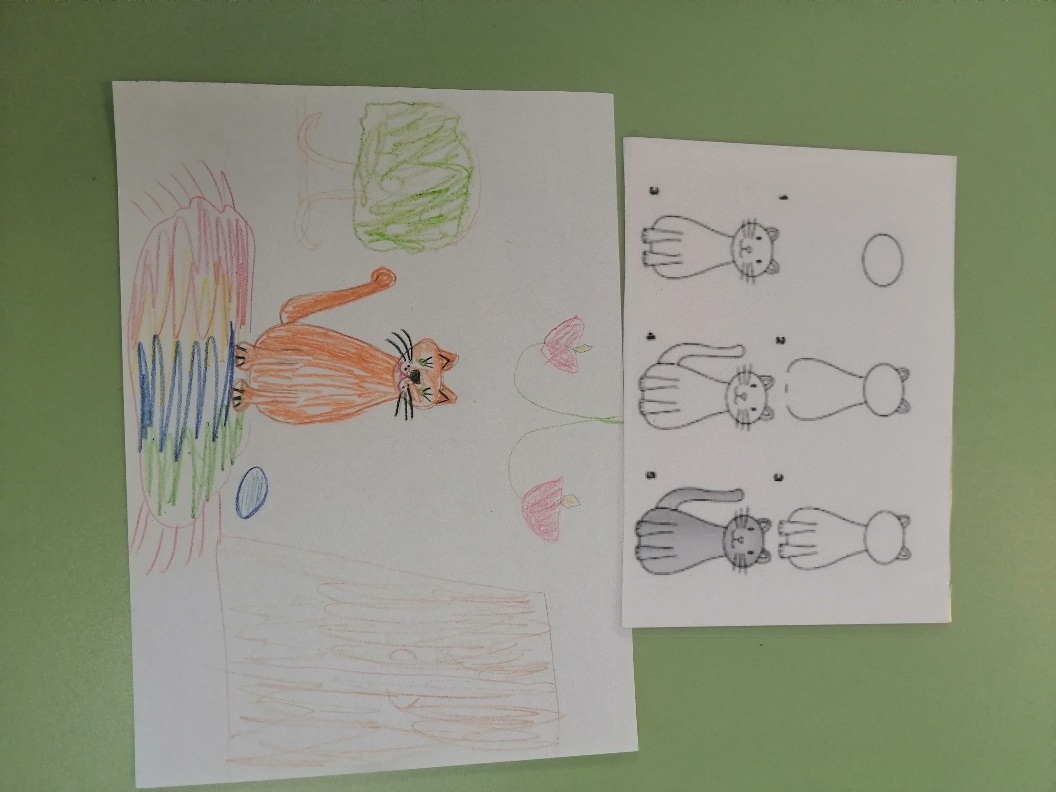 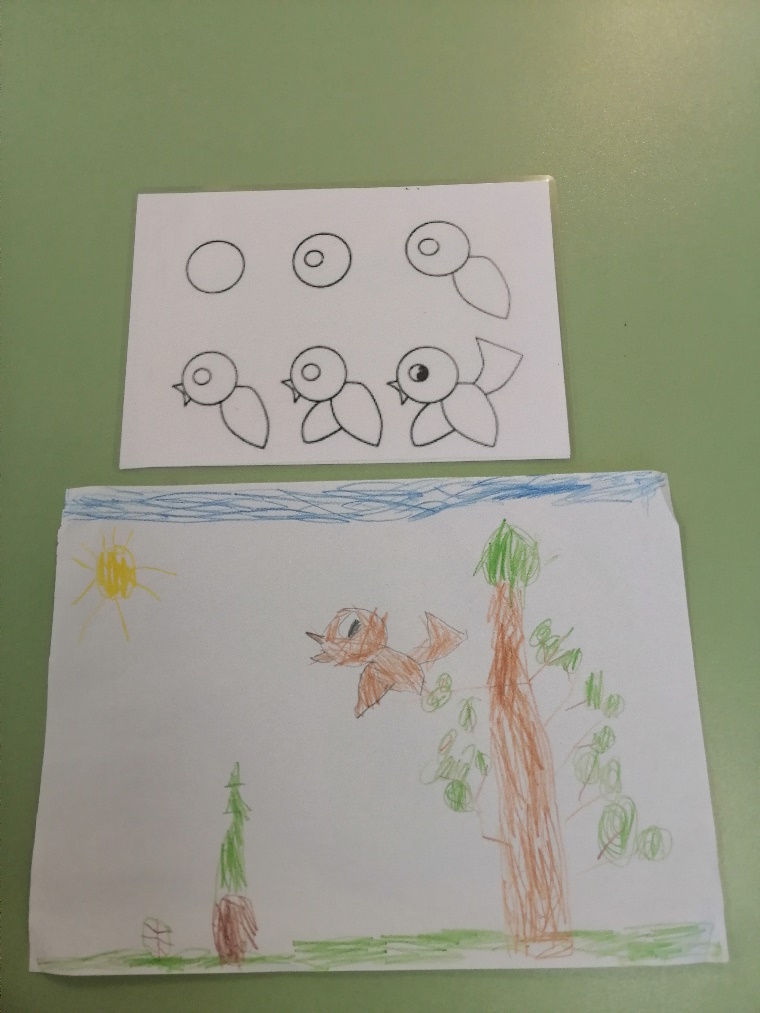 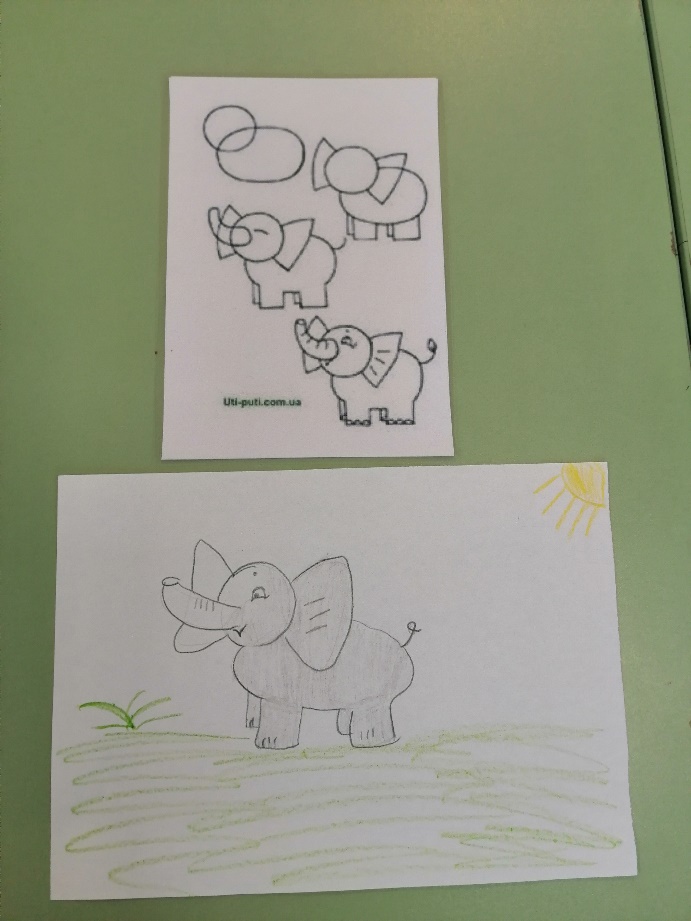 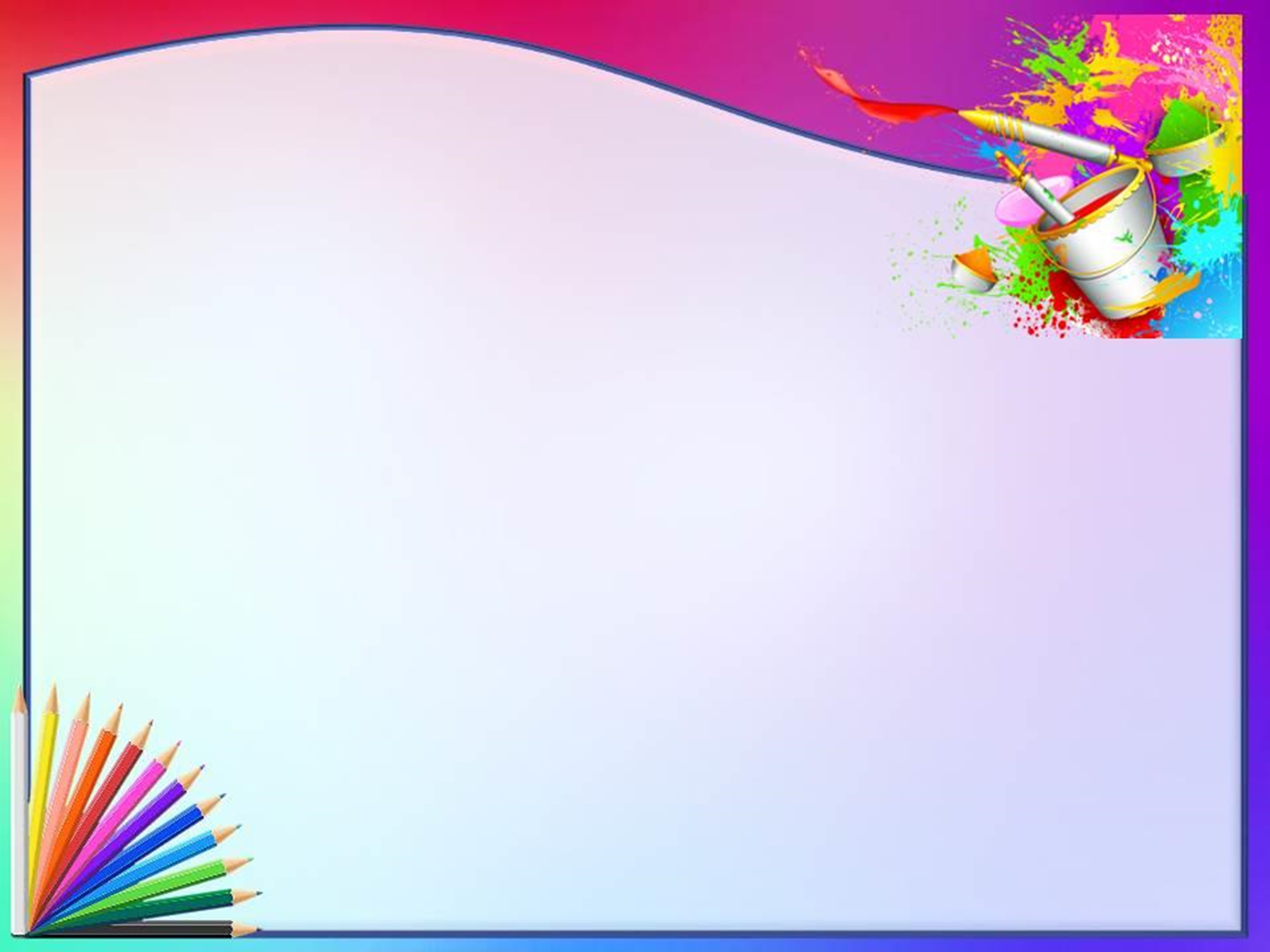 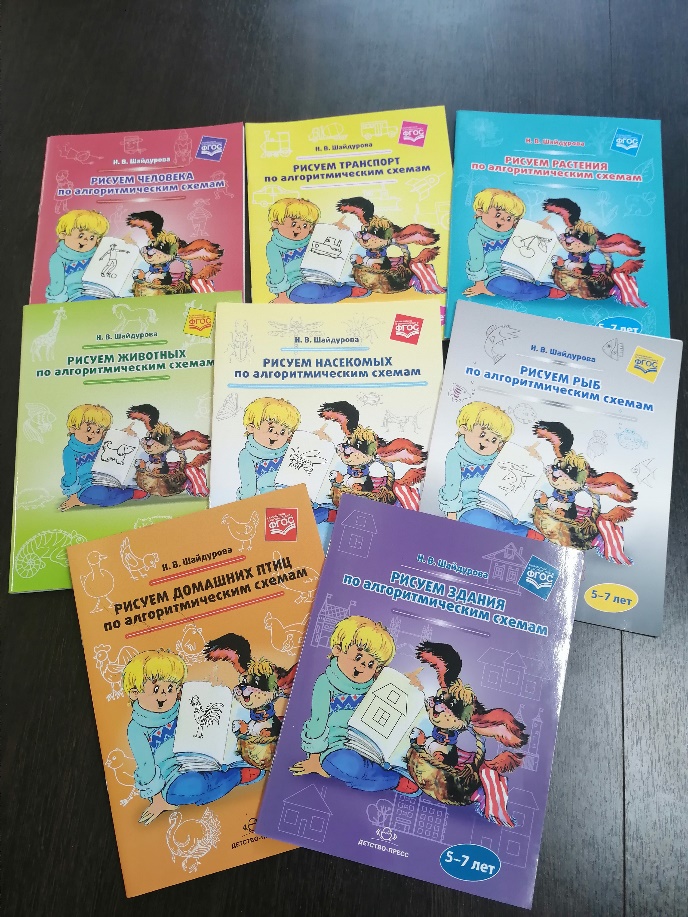 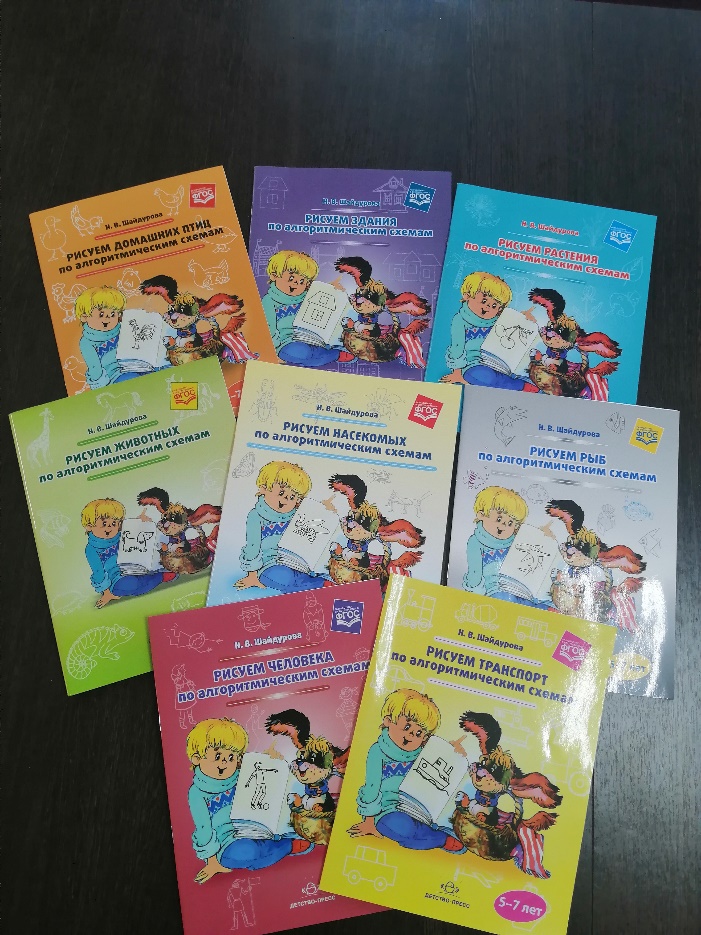